DİZEL MOTORLARIN YAKIT SİSTEMİ
https://www.youtube.com/watch?v=5VLNOFh0a3k
https://www.youtube.com/watch?v=eA5qipliN9w&t=419s
https://www.youtube.com/watch?v=mH6JGlD7FYk
https://www.youtube.com/watch?v=ja07bKaFUys
https://www.youtube.com/watch?v=ilP_SmU1r3k
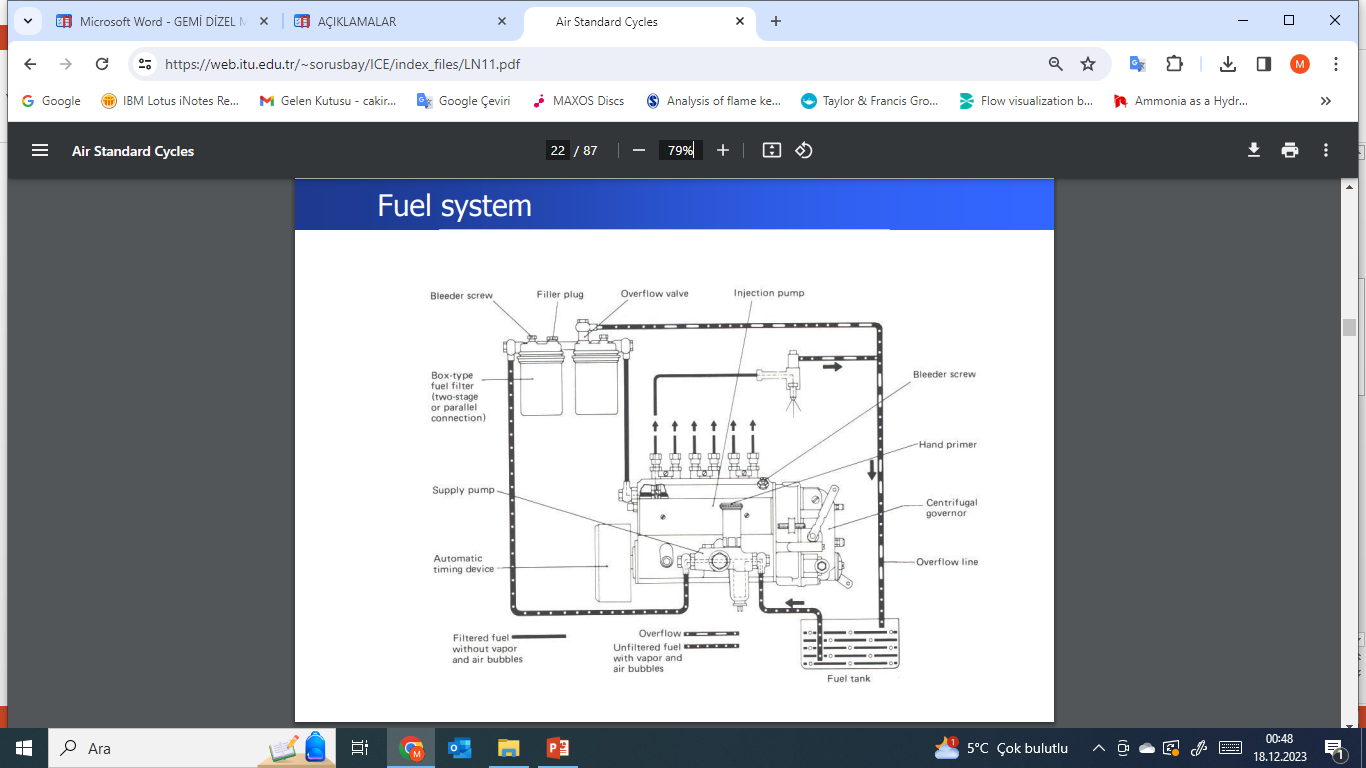 Dizel Yakıt Sisteminin Görevi ve Şeması
Dizel yakıt sisteminin görevi, dizel motora gereken yakıtı depolamak, temizlemek,
yeterli miktarda ve yüksek basınç altında silindirlere zamanında püskürtmektir.
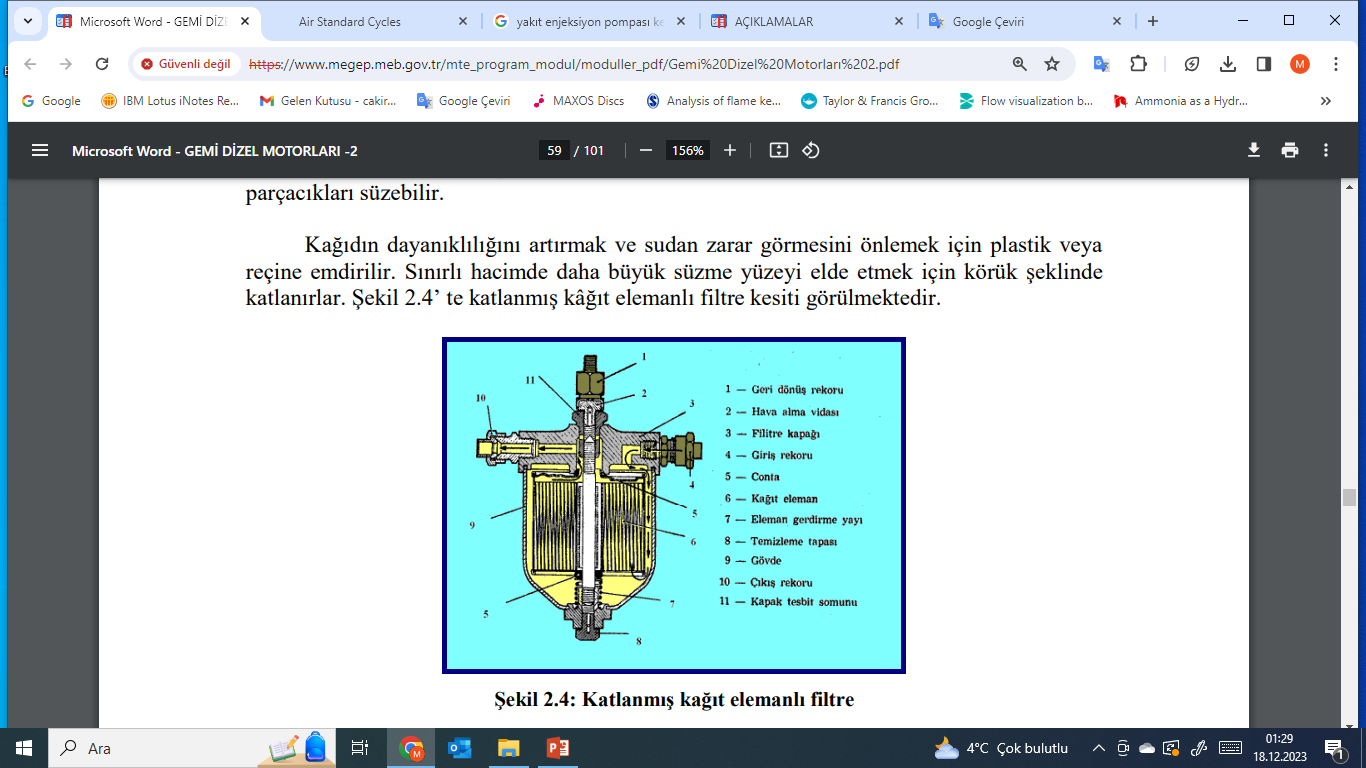 FİLTRELER
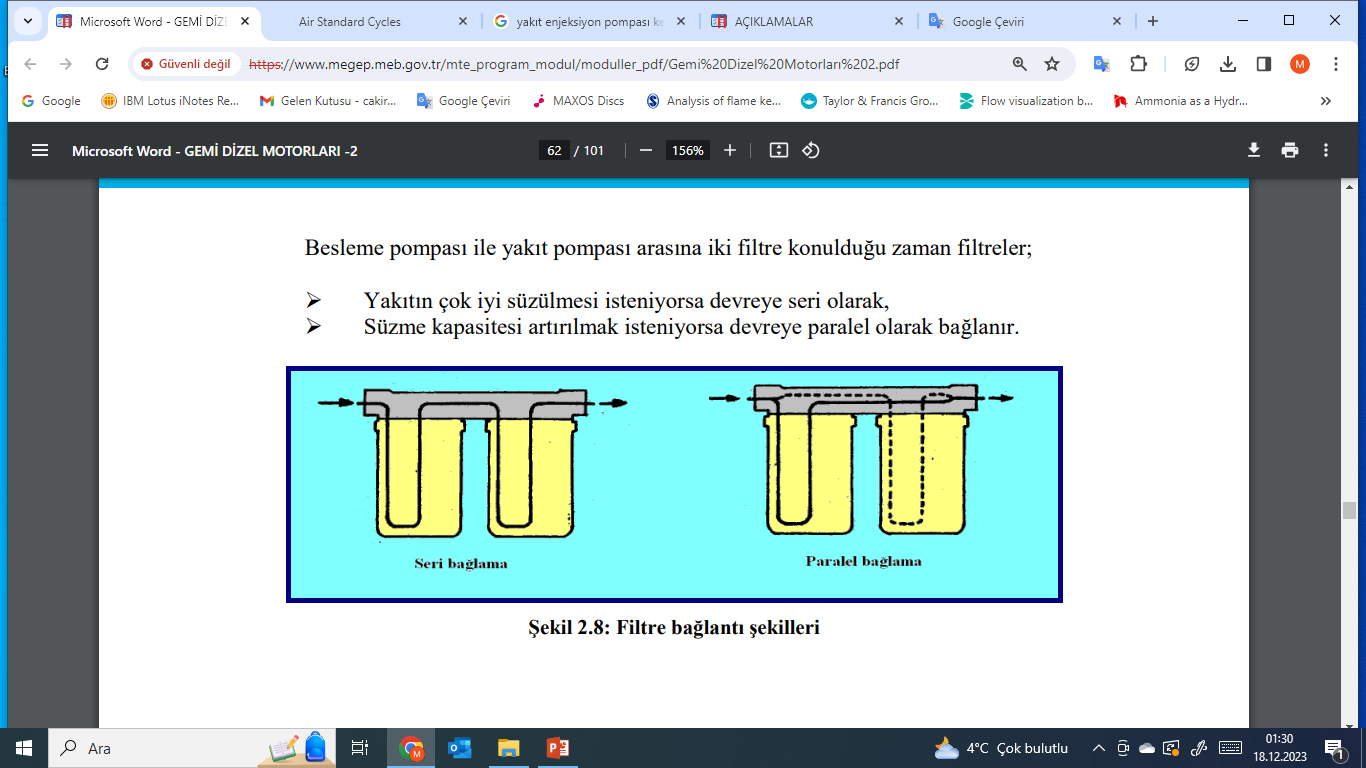 YAKIT ENJEKSİYON POMPALARI
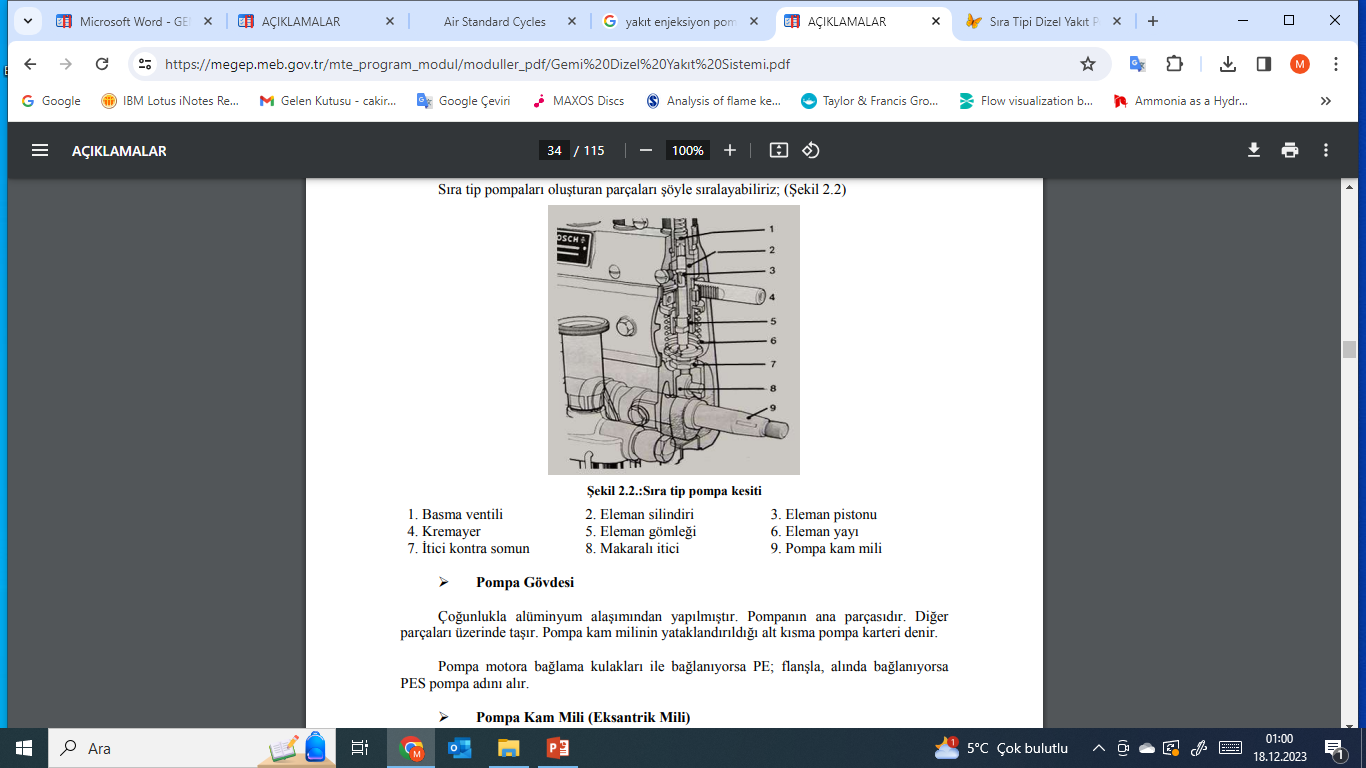 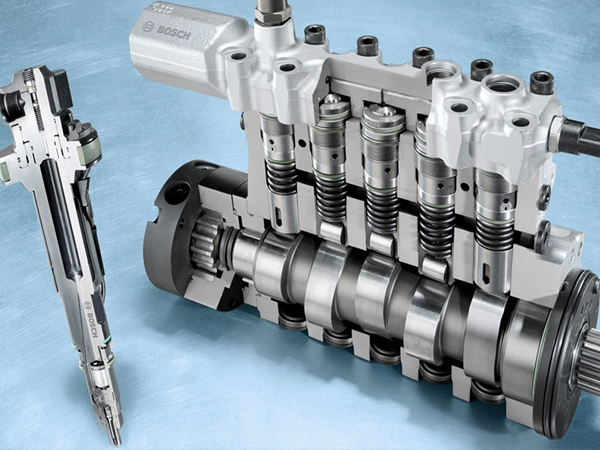 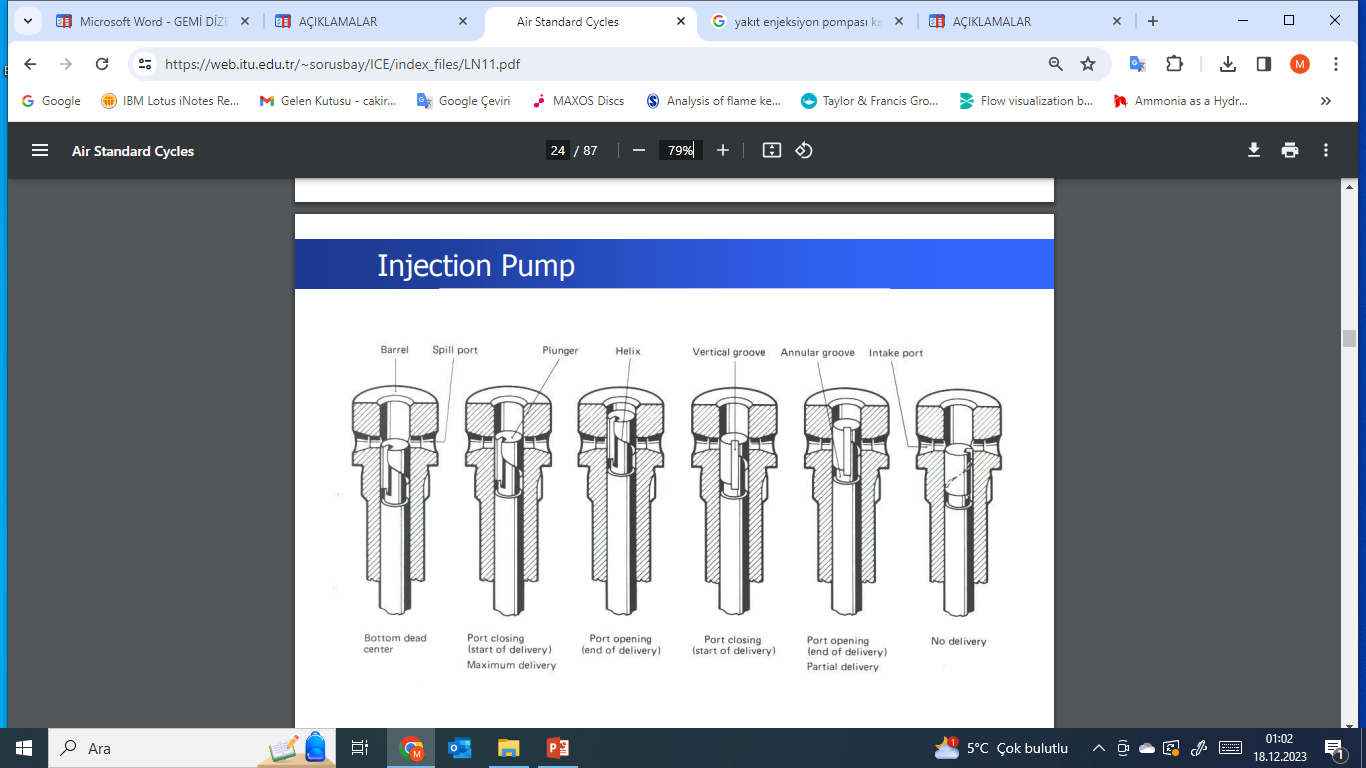 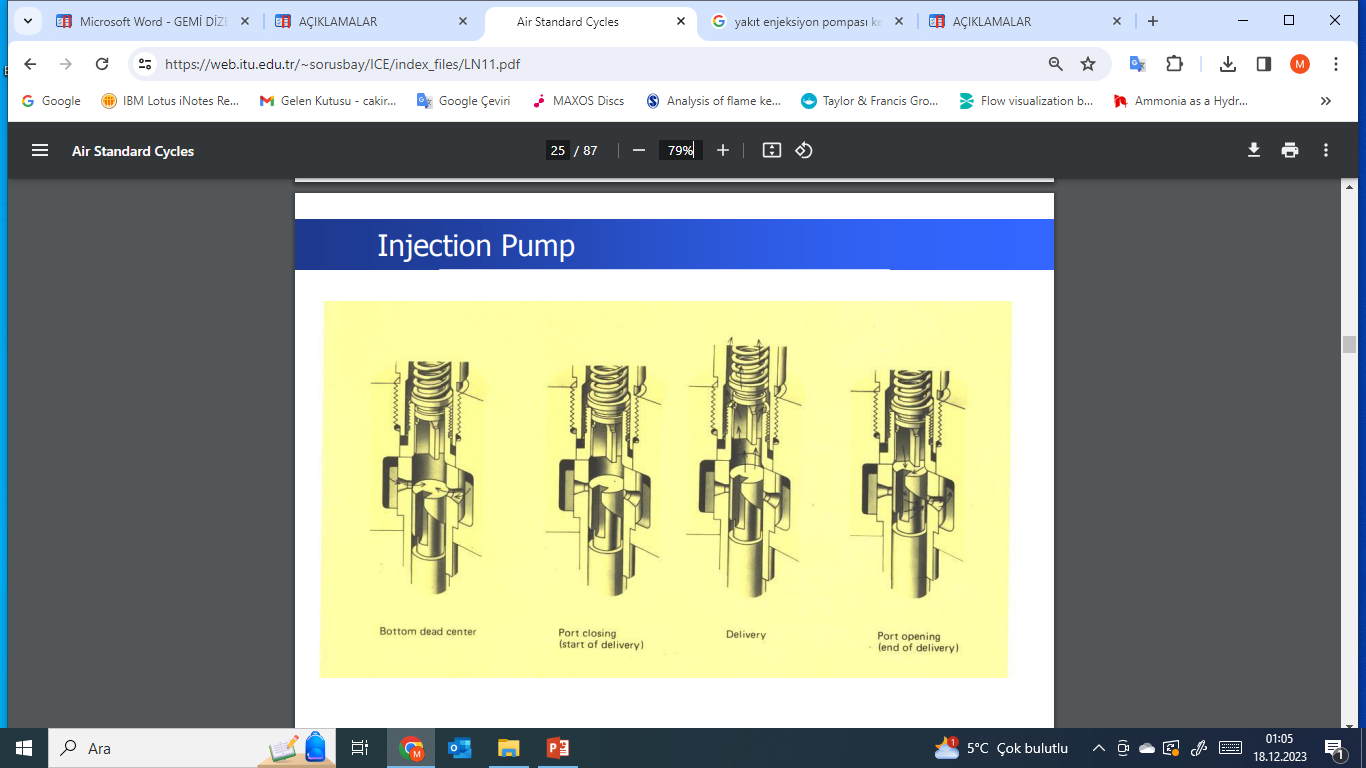 Sıra Tipi Yakıt Enjeksiyon Pompalarının Çalışması
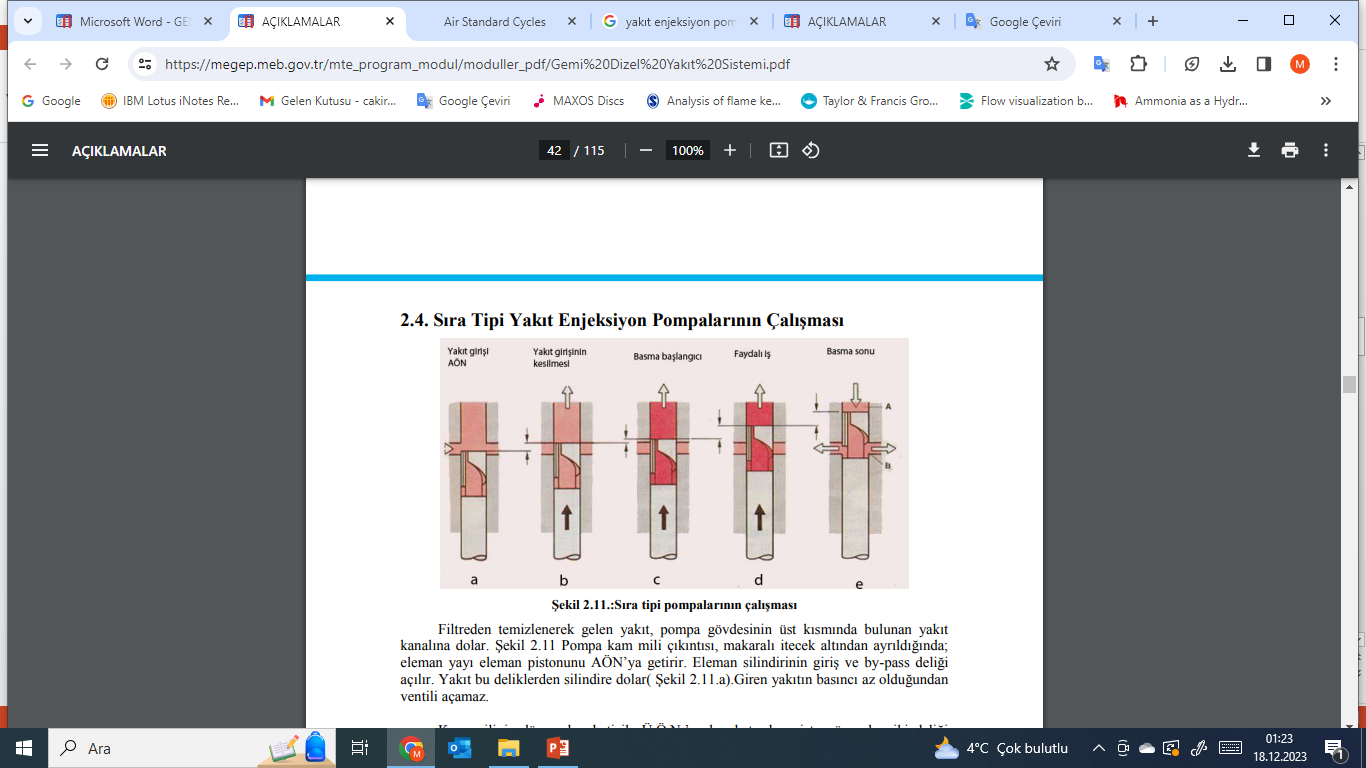 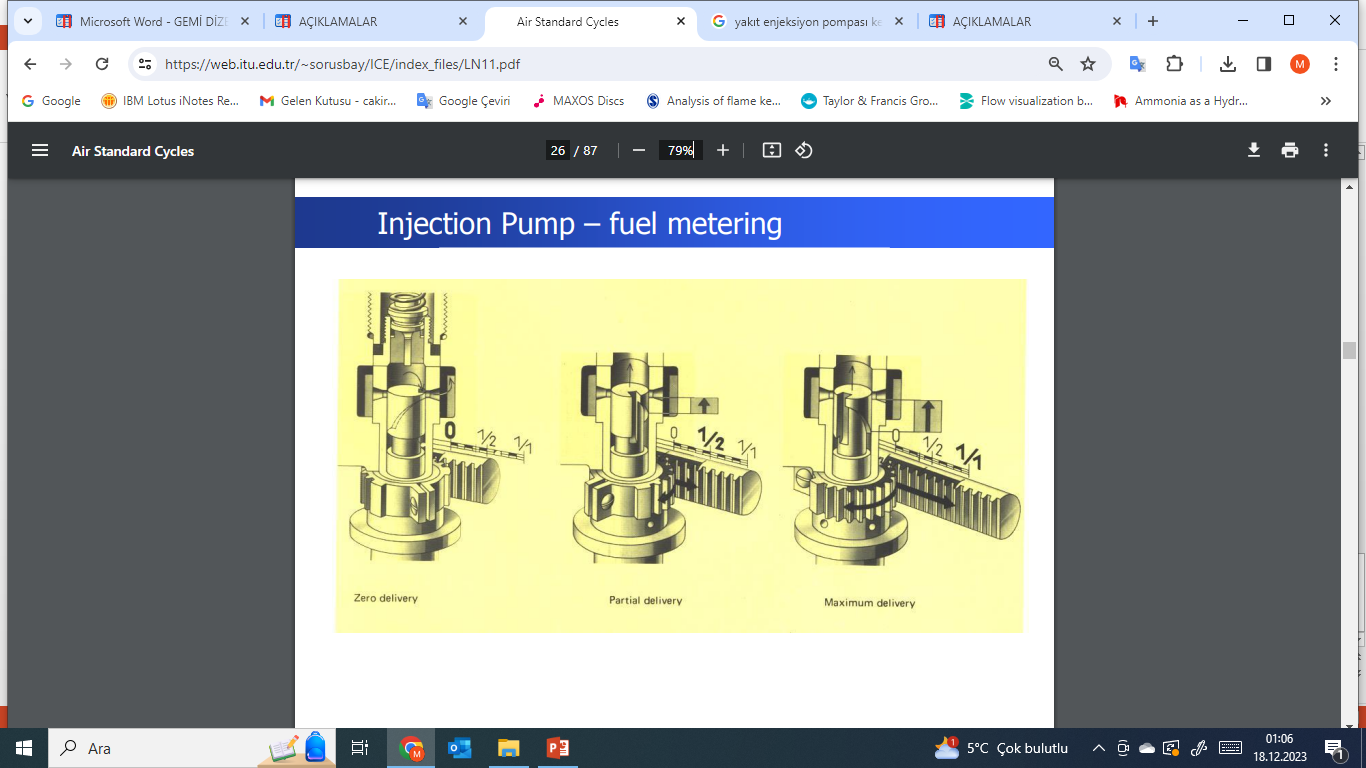 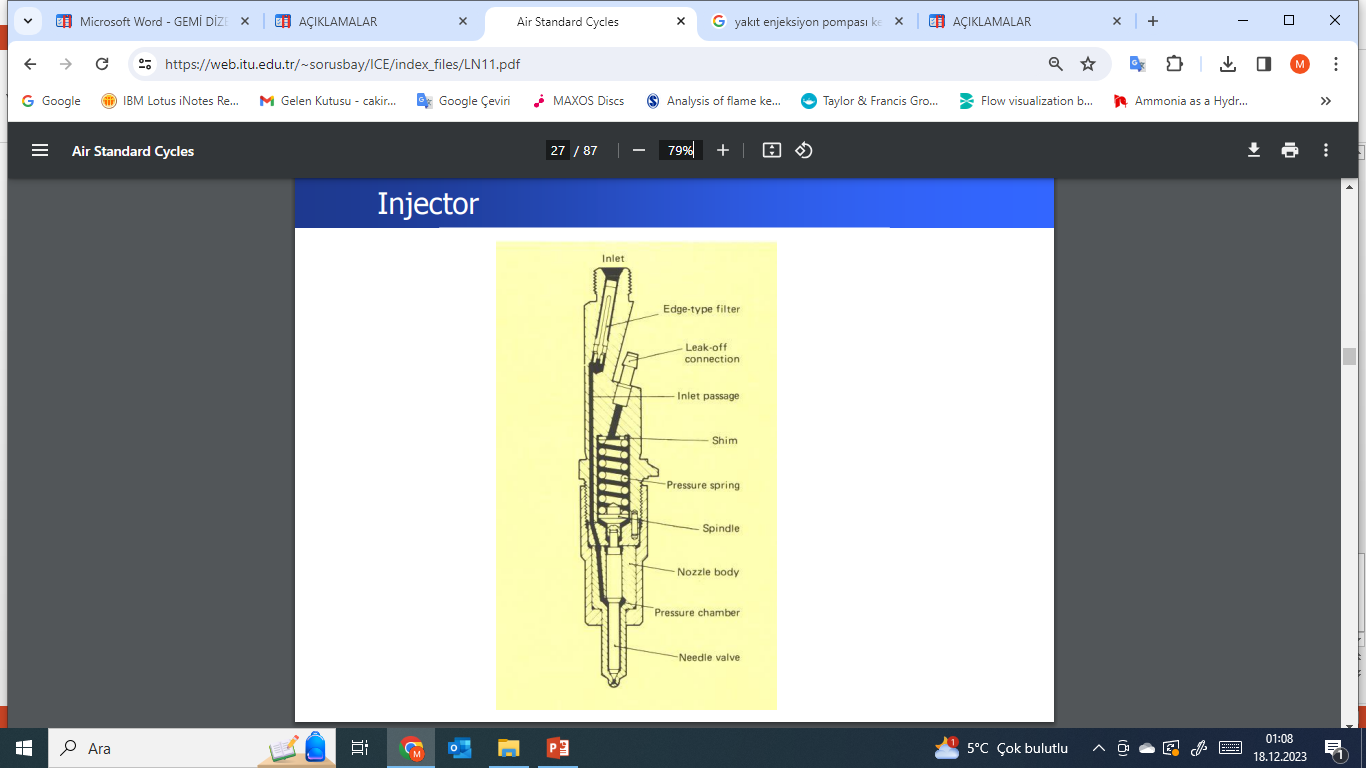 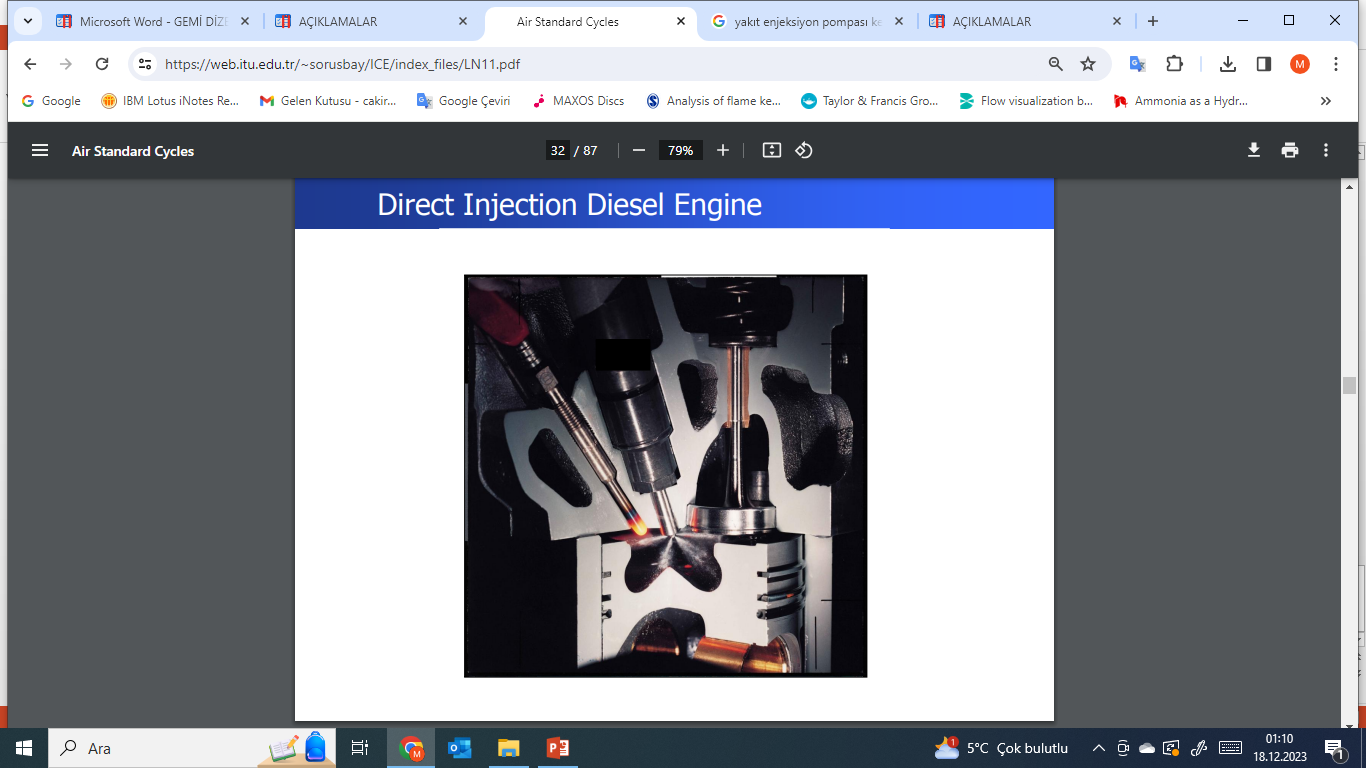 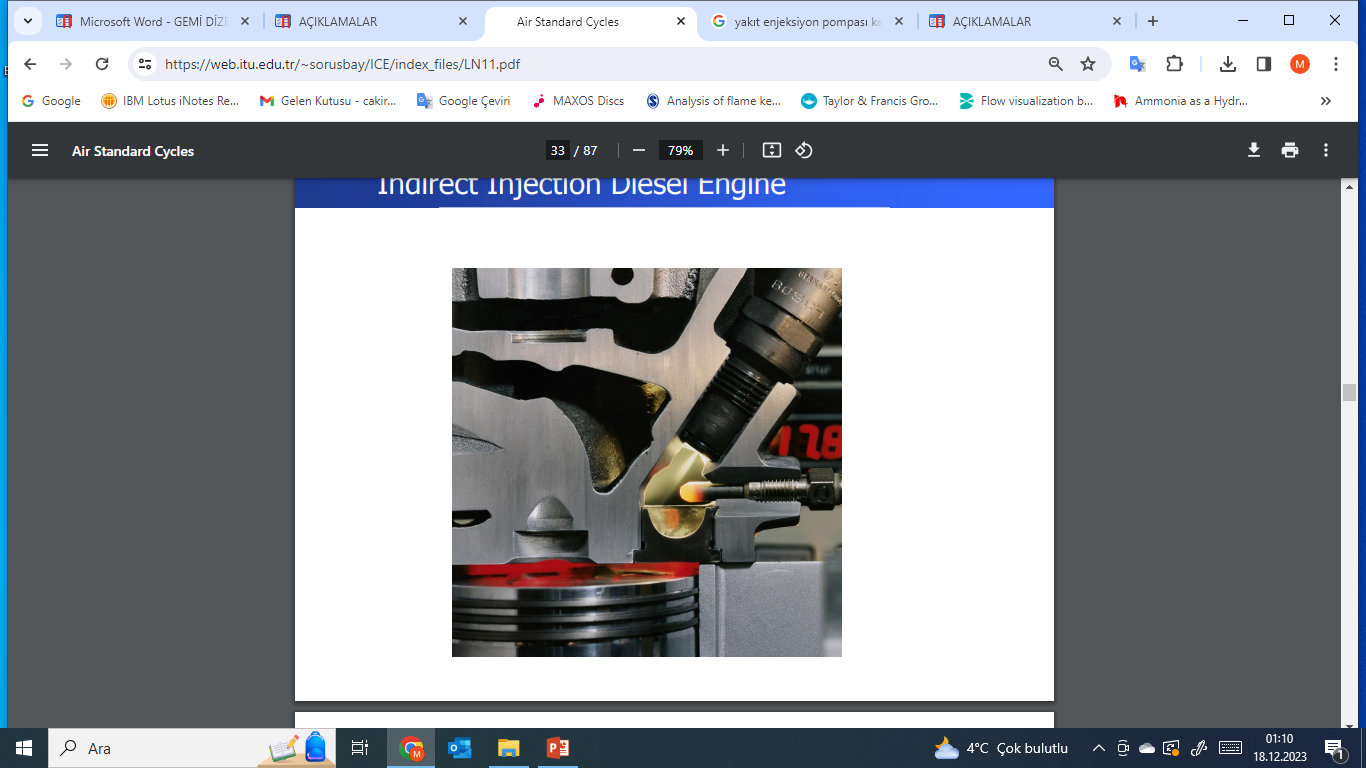 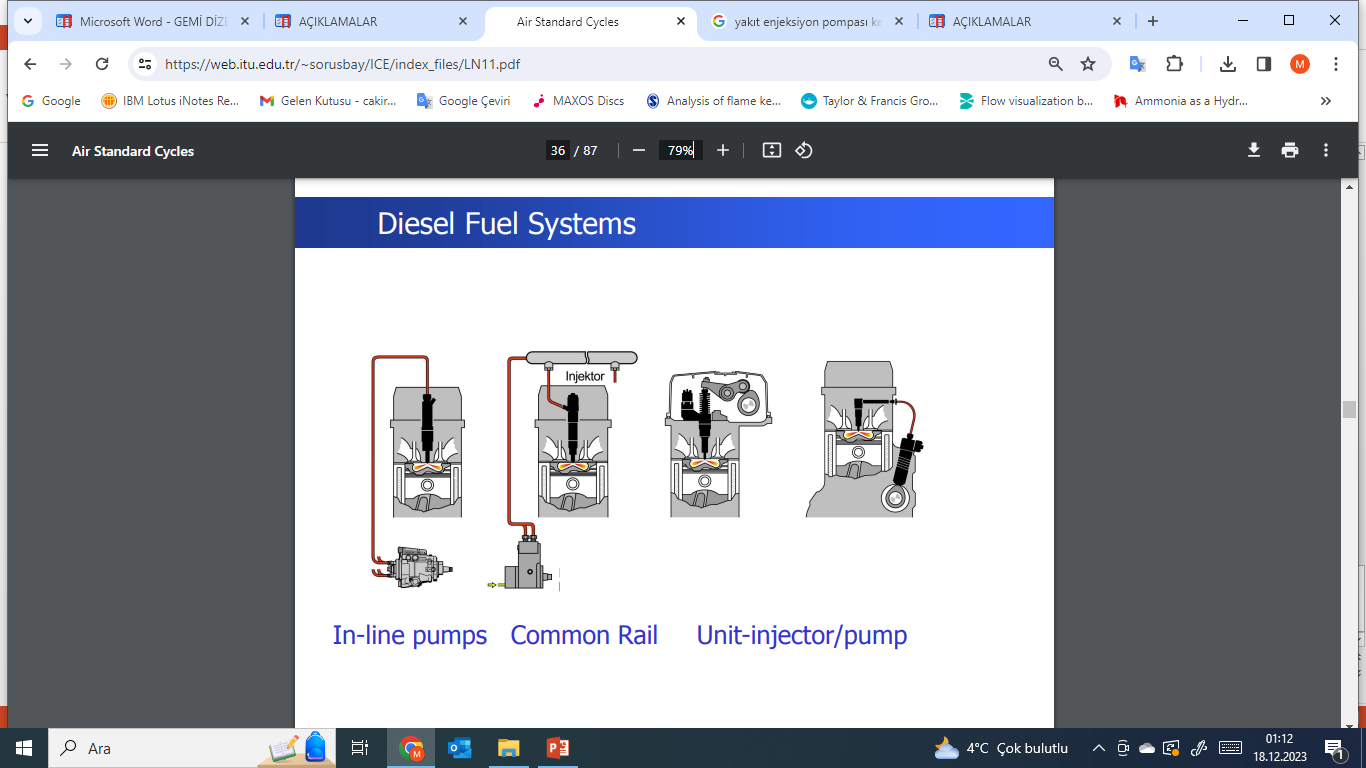 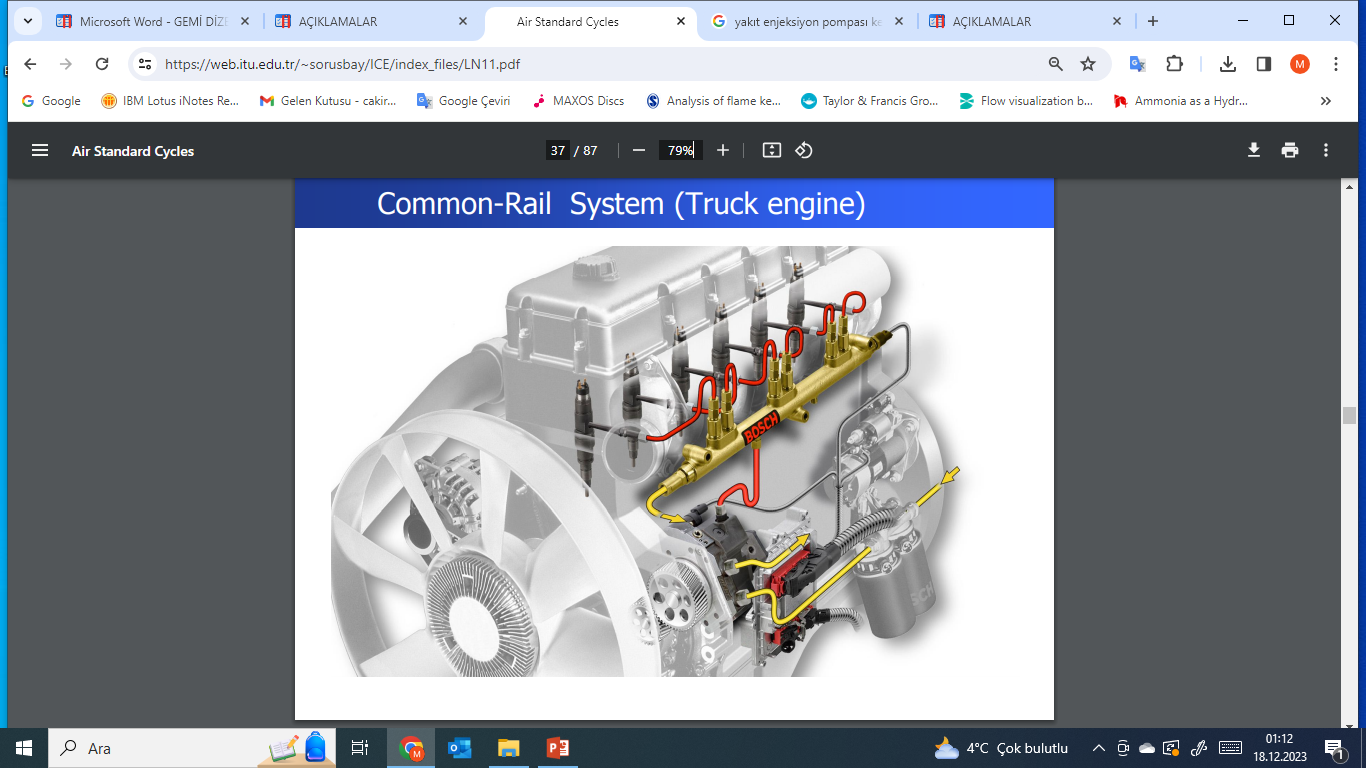 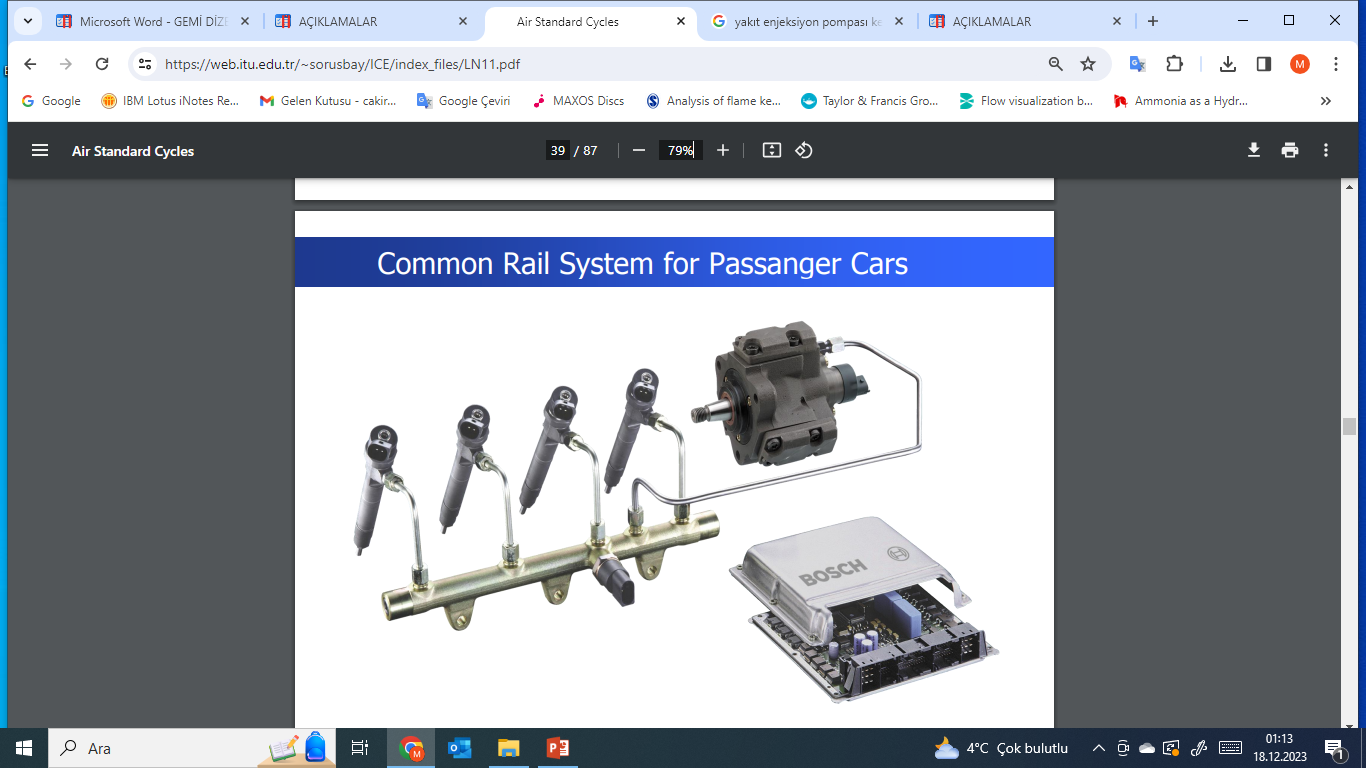 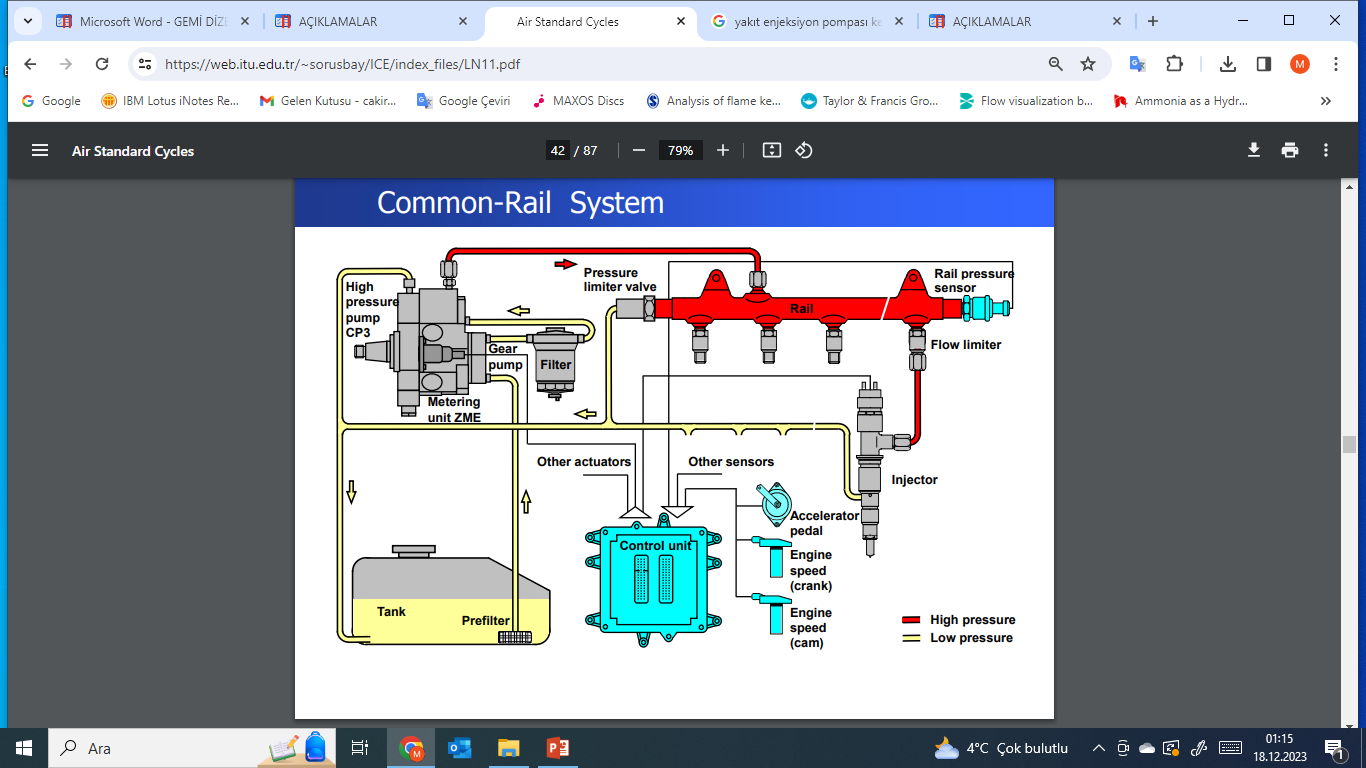 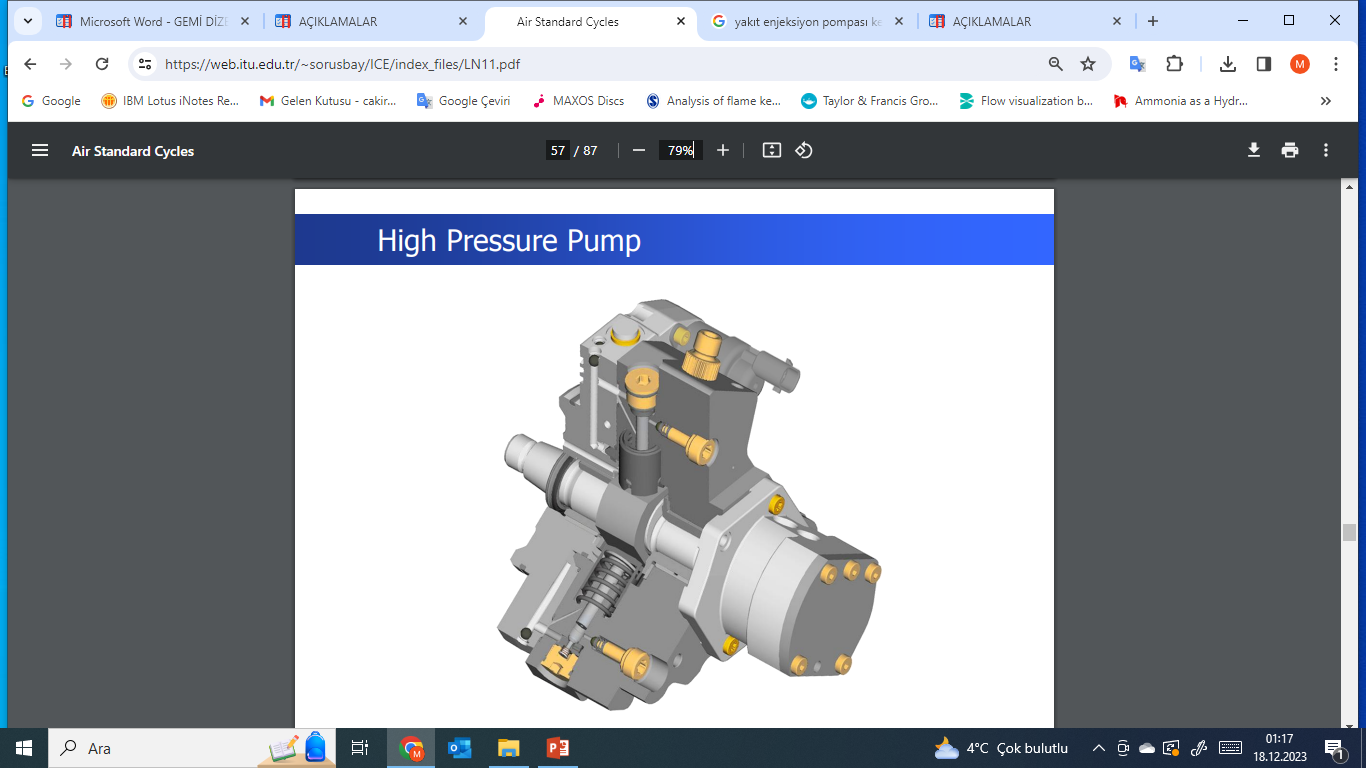 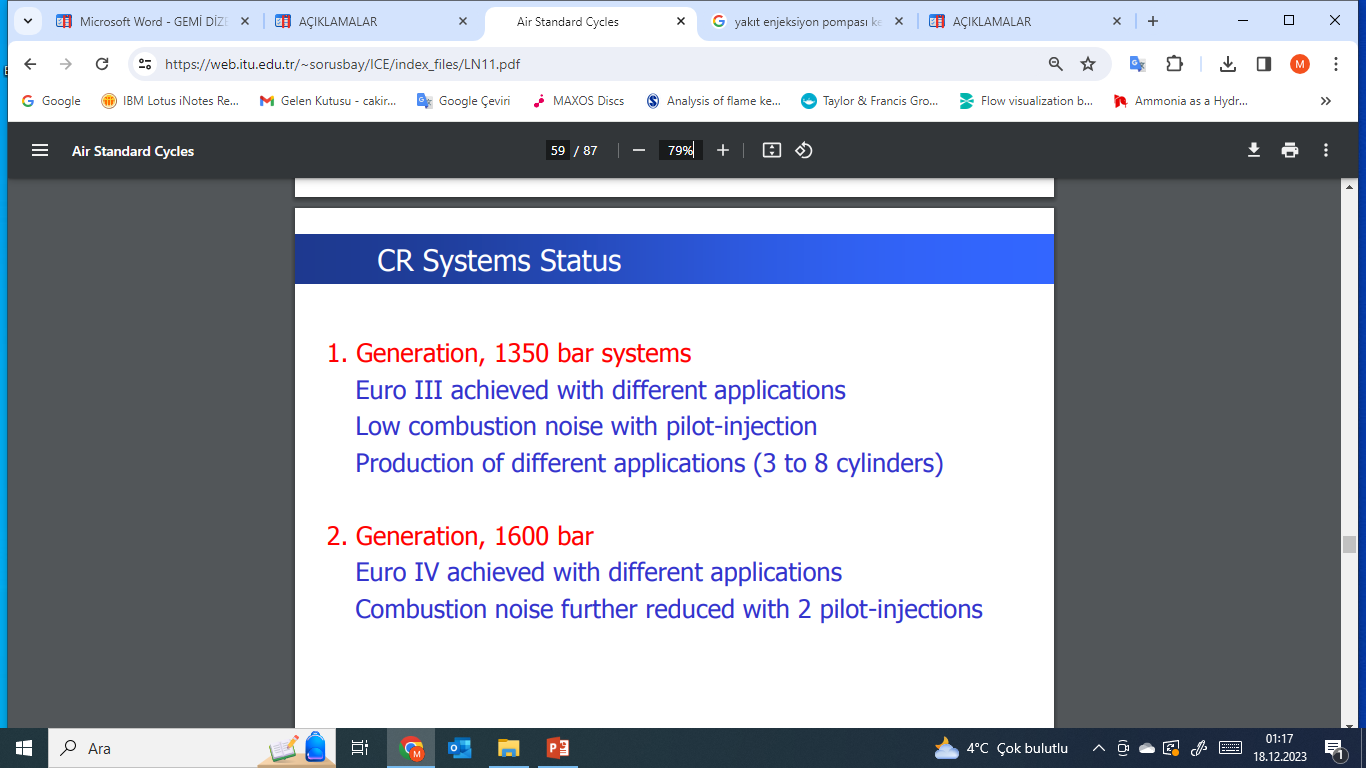